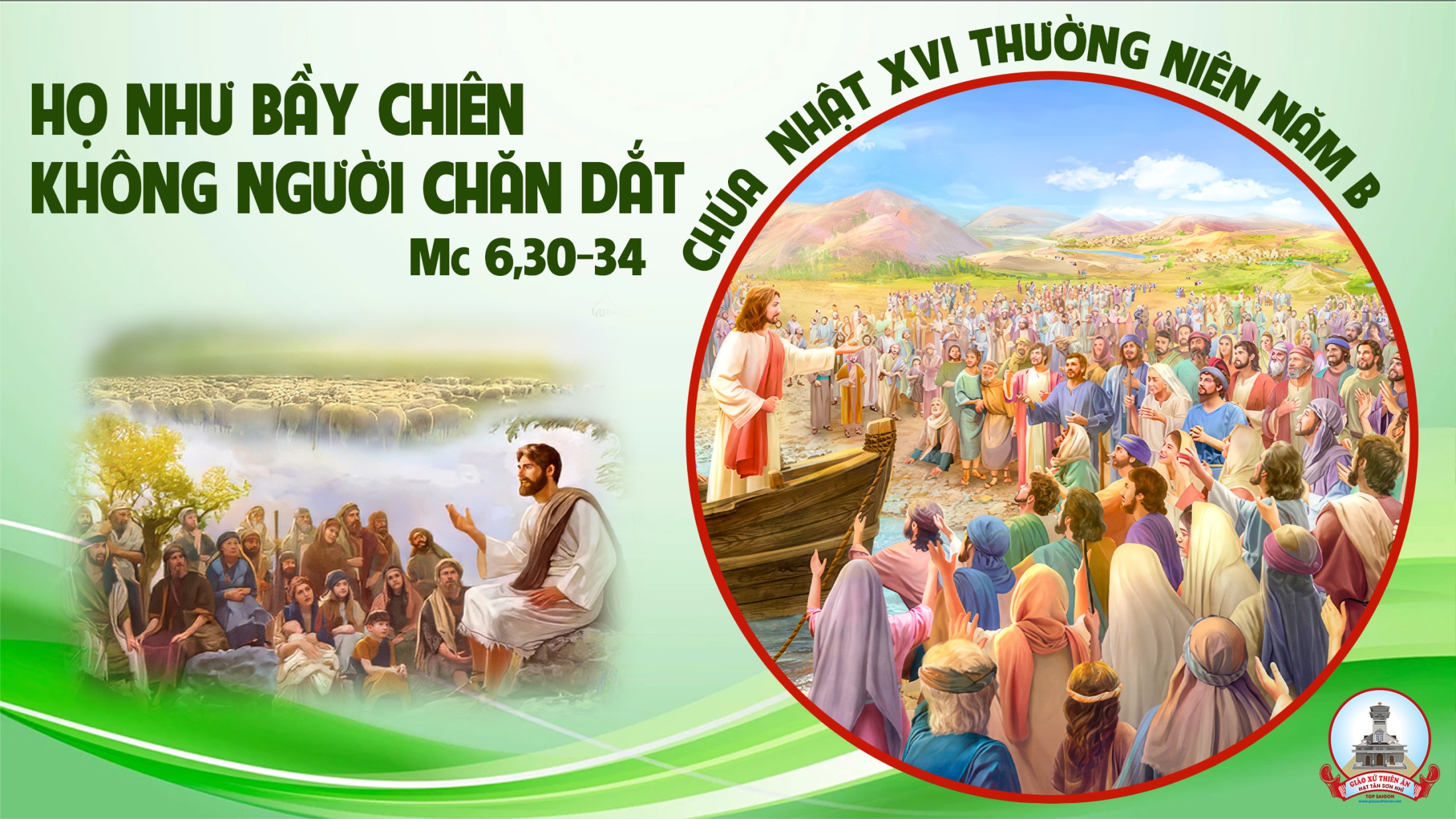 TẬP HÁT CỘNG ĐOÀN
Đk: Có Chúa chăn dắt tôi, nên tôi không còn thiếu gì.
Alleluia-Alleluia
Chúa nói: Chiên của tôi thì nghe tiếng tôi. Tôi biết chúng và chúng theo tôi.
Alleluia…
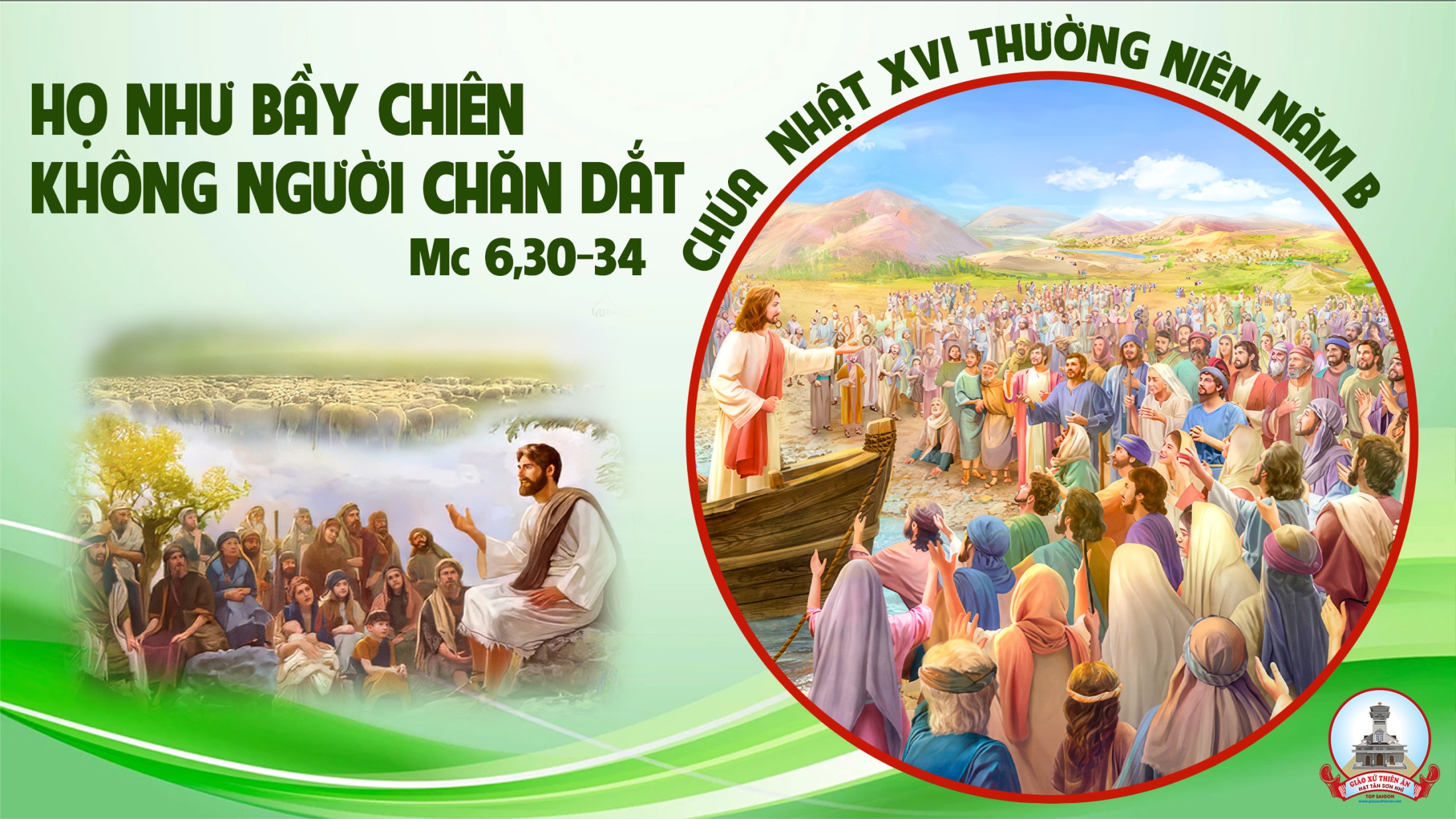 Ca Nhập Lễ NGUỒN ÁNH SÁNG
Đk. Lạy Chúa nguồn ánh sáng soi đường. Đoàn chúng con tiến về nhà Cha. Lạy Chúa nguồn sưc sống nguồn hạnh phúc. Đoàn chúng con tiến về nhà Cha, tiến về nhà Cha.
>>
Tk1: Chúa dẫn lối đưa đường về nơi chan hòa ánh sáng, trong âm u cuộc đời Ngài là ngọn đuốc sáng ngời.
Đk. Lạy Chúa nguồn ánh sáng soi đường. Đoàn chúng con tiến về nhà Cha. Lạy Chúa nguồn sưc sống nguồn hạnh phúc. Đoàn chúng con tiến về nhà Cha, tiến về nhà Cha.
>>
Tk2: Tiếng Chúa phán êm đềm người ơi vui đời thương mến. Mau quên đi muộn phiền cuộc đời hạnh phúc vững bền.
Đk. Lạy Chúa nguồn ánh sáng soi đường. Đoàn chúng con tiến về nhà Cha. Lạy Chúa nguồn sưc sống nguồn hạnh phúc. Đoàn chúng con tiến về nhà Cha, tiến về nhà Cha.
>>
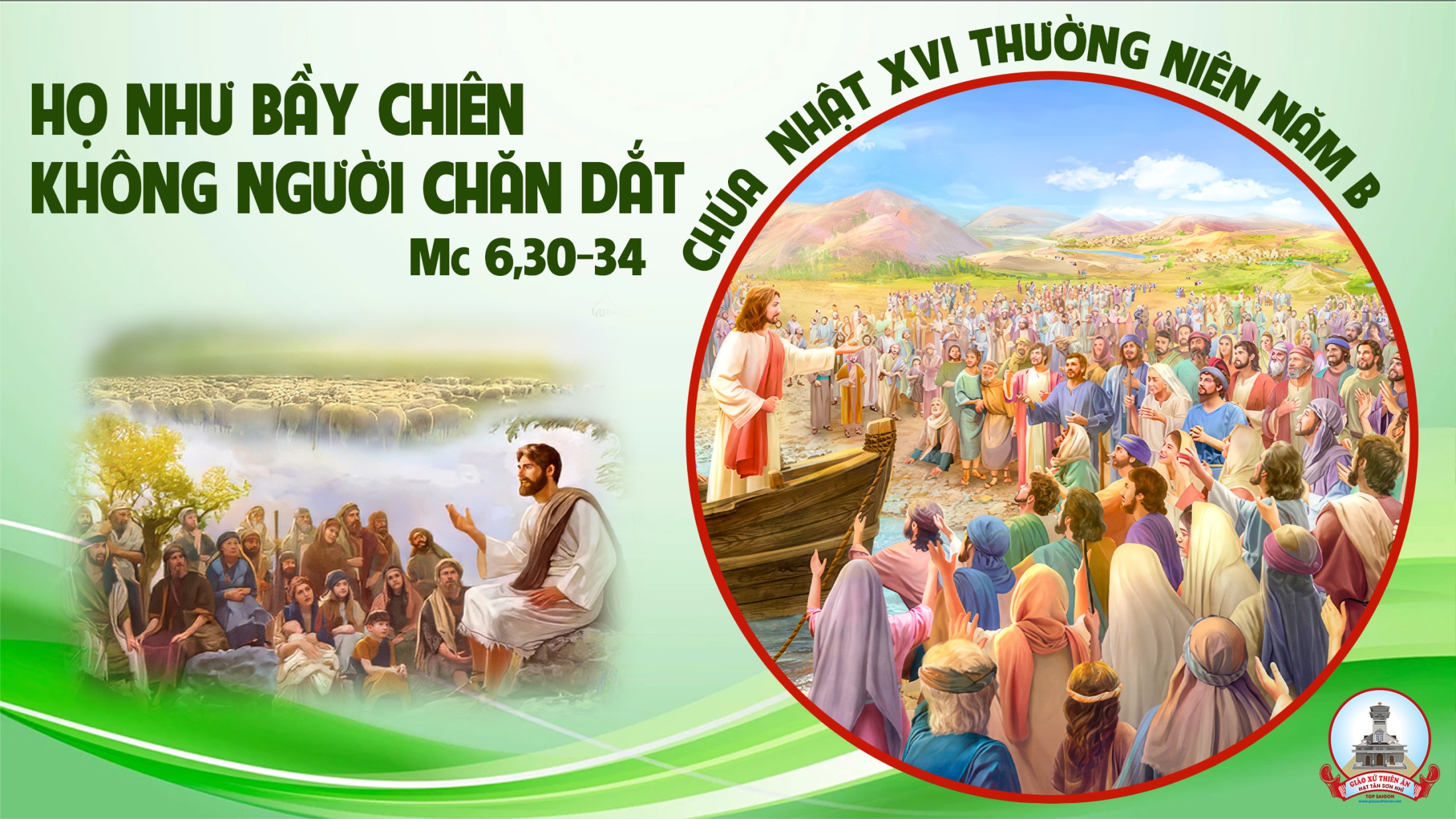 KINH VINH DANH
Chủ tế: Vinh danh Thiên Chúa trên các tầng trời.A+B: Và bình an dưới thế cho người thiện tâm.
A: Chúng con ca ngợi Chúa.
B: Chúng con chúc tụng Chúa. A: Chúng con thờ lạy Chúa. 
B: Chúng con tôn vinh Chúa.
A: Chúng con cảm tạ Chúa vì vinh quang cao cả Chúa.
B: Lạy Chúa là Thiên Chúa, là Vua trên trời, là Chúa Cha toàn năng.
A: Lạy con một Thiên Chúa,            Chúa Giêsu Kitô.
B: Lạy Chúa là Thiên Chúa, là Chiên Thiên Chúa là Con Đức Chúa Cha.
A: Chúa xóa tội trần gian, xin thương xót chúng con.
B: Chúa xóa tội trần gian, xin nhậm lời chúng con cầu khẩn.
A: Chúa ngự bên hữu Đức Chúa Cha, xin thương xót chúng con.
B: Vì lạy Chúa Giêsu Kitô, chỉ có Chúa là Đấng Thánh.
Chỉ có Chúa là Chúa, chỉ có Chúa là đấng tối cao.
A+B: Cùng Đức Chúa Thánh Thần trong vinh quang Đức Chúa Cha. 
Amen.
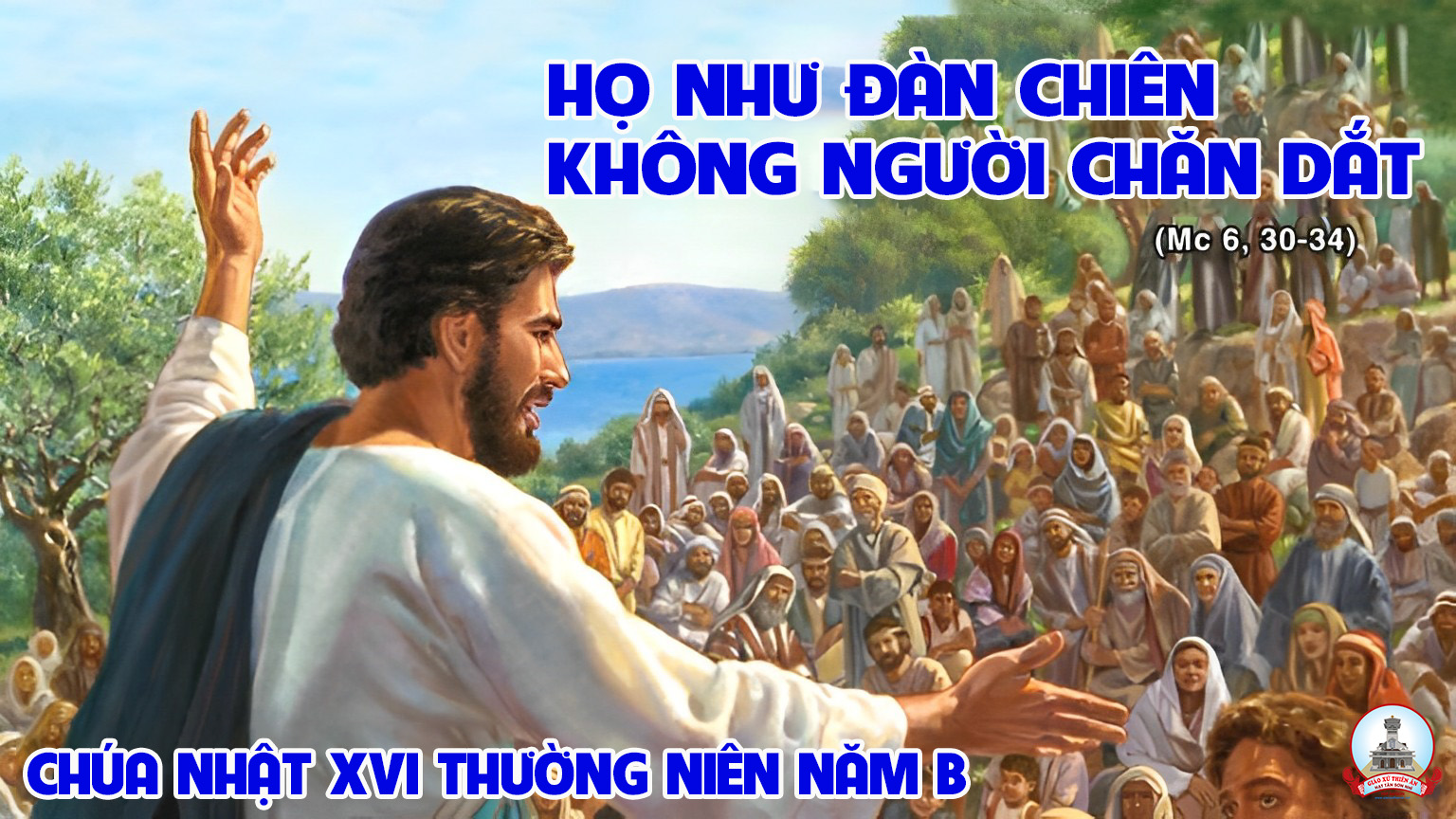 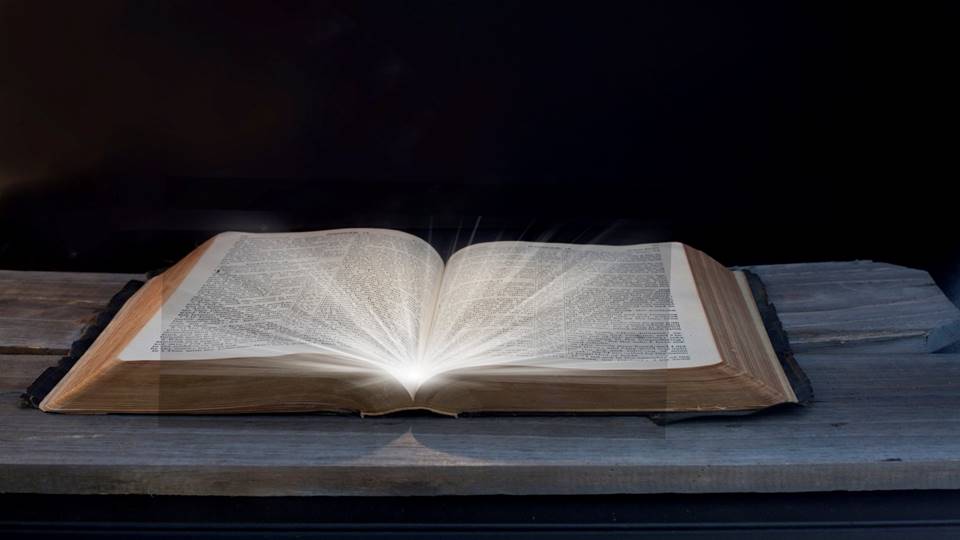 Bài đọc 1
Bài trích sách ngôn sứ Giê-rê-mi-a.
Ta sẽ quy tụ đoàn chiên của Ta còn sót lại.
Ta sẽ cho xuất hiện các mục tử để lãnh đạo chúng.
THÁNH VỊNH 22CHÚA NHẬT XVI THƯỜNG NIÊNNĂM B LM Kim Long05 Câu
Đk: Có Chúa chăn dắt tôi, nên tôi không còn thiếu gì.
Tk1: Có Chúa chăn dắt tôi, nên tôi không còn thiếu gì. Nơi đồng cỏ xanh tươi, Ngài dẫn tôi vào nghỉ ngơi.
Đk: Có Chúa chăn dắt tôi, nên tôi không còn thiếu gì.
Tk2: Dẫn tới bên suối trong cho tôi đây bồi dưỡng lại. Theo đường nẻo công minh, Ngài dẫn tôi vì Uy Danh.
Đk: Có Chúa chăn dắt tôi, nên tôi không còn thiếu gì.
Tk3: Dẫu lúc qua lũng sâu, con đâu lo sợ khốn cùng. Bởi Ngài ở bên con, cầm sẵn côn trượng chở che.
Đk: Có Chúa chăn dắt tôi, nên tôi không còn thiếu gì.
Tk4: Chúa thiết con bữa ăn ngay khi quân thù đối mặt. Xức dầu toả hương thơm và cứ châm rượu đầy ly.
Đk: Có Chúa chăn dắt tôi, nên tôi không còn thiếu gì.
Tk5:  Chúa vẫn che chở con trong ân thiêng và nghĩa tình. Con được ở vương cung qua tháng năm dài triền miên.
Đk: Có Chúa chăn dắt tôi, nên tôi không còn thiếu gì.
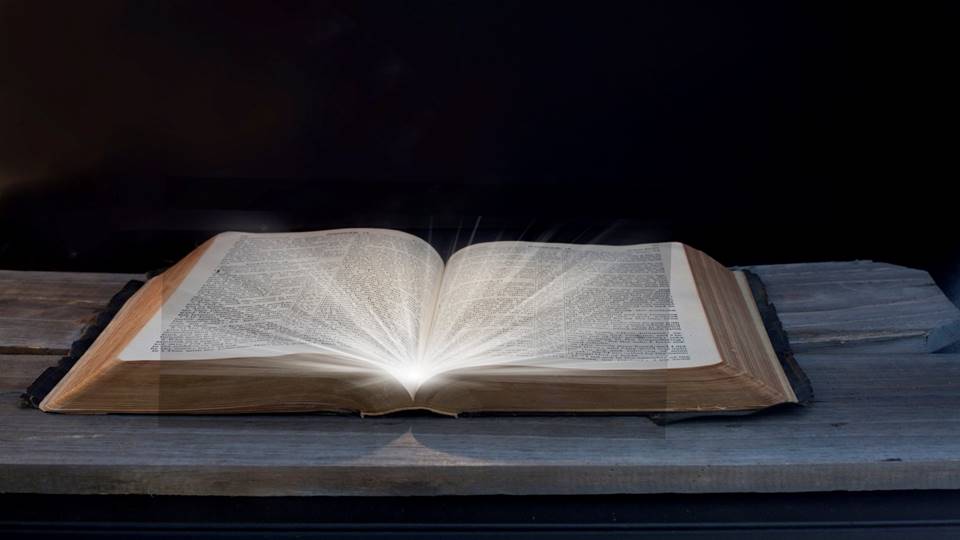 Bài đọc 2
Bài trích thư của thánh Phao-lô tông đồ
gửi tín hữu Ê-phê-xô.
Chính Đức Giê-su là sự bình an của chúng ta.
Người đã liên kết dân Do-thái
và dân ngoại thành một.
Alleluia-Alleluia
Chúa nói: Chiên của tôi thì nghe tiếng tôi. Tôi biết chúng và chúng theo tôi.
Alleluia…
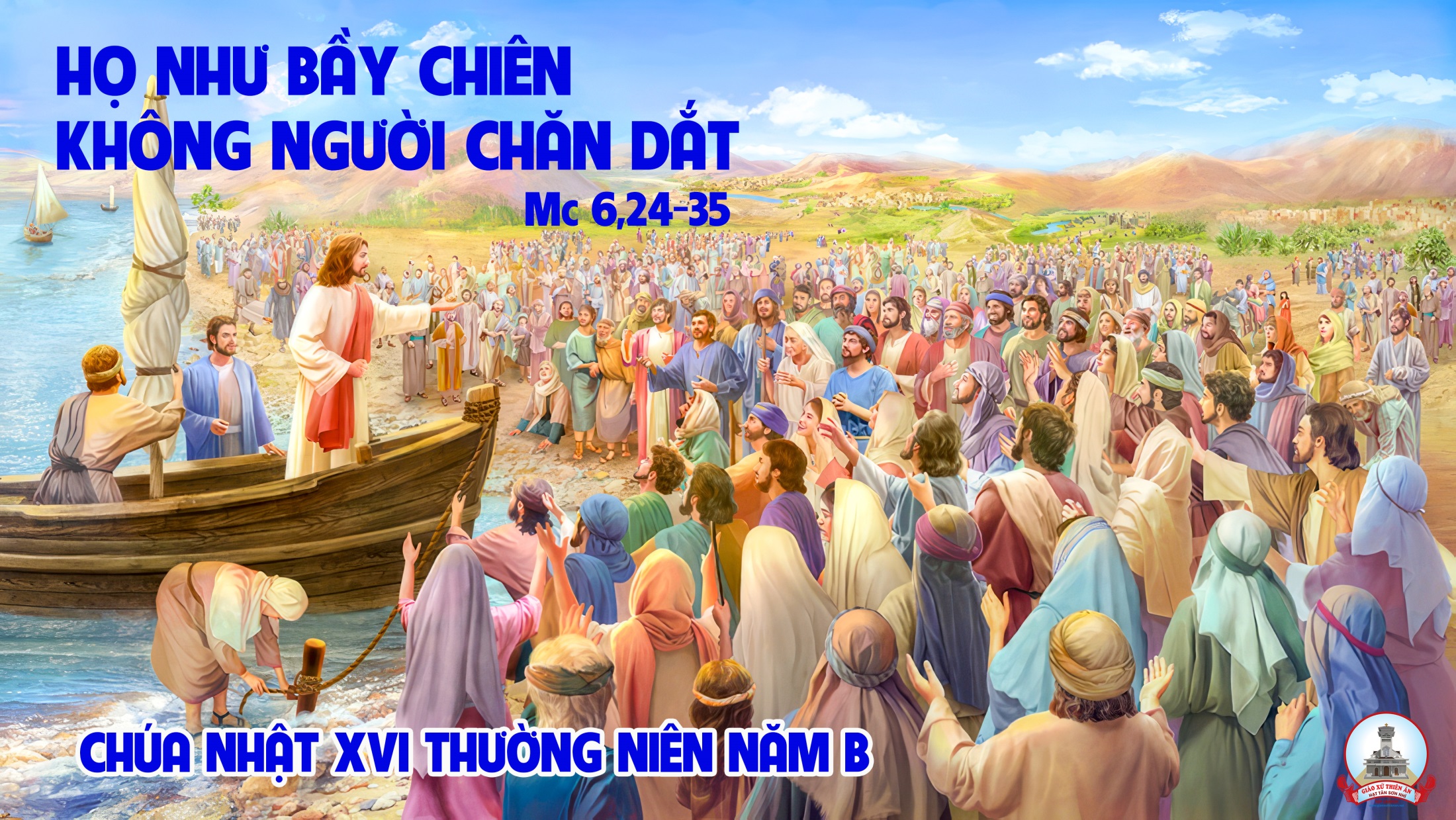 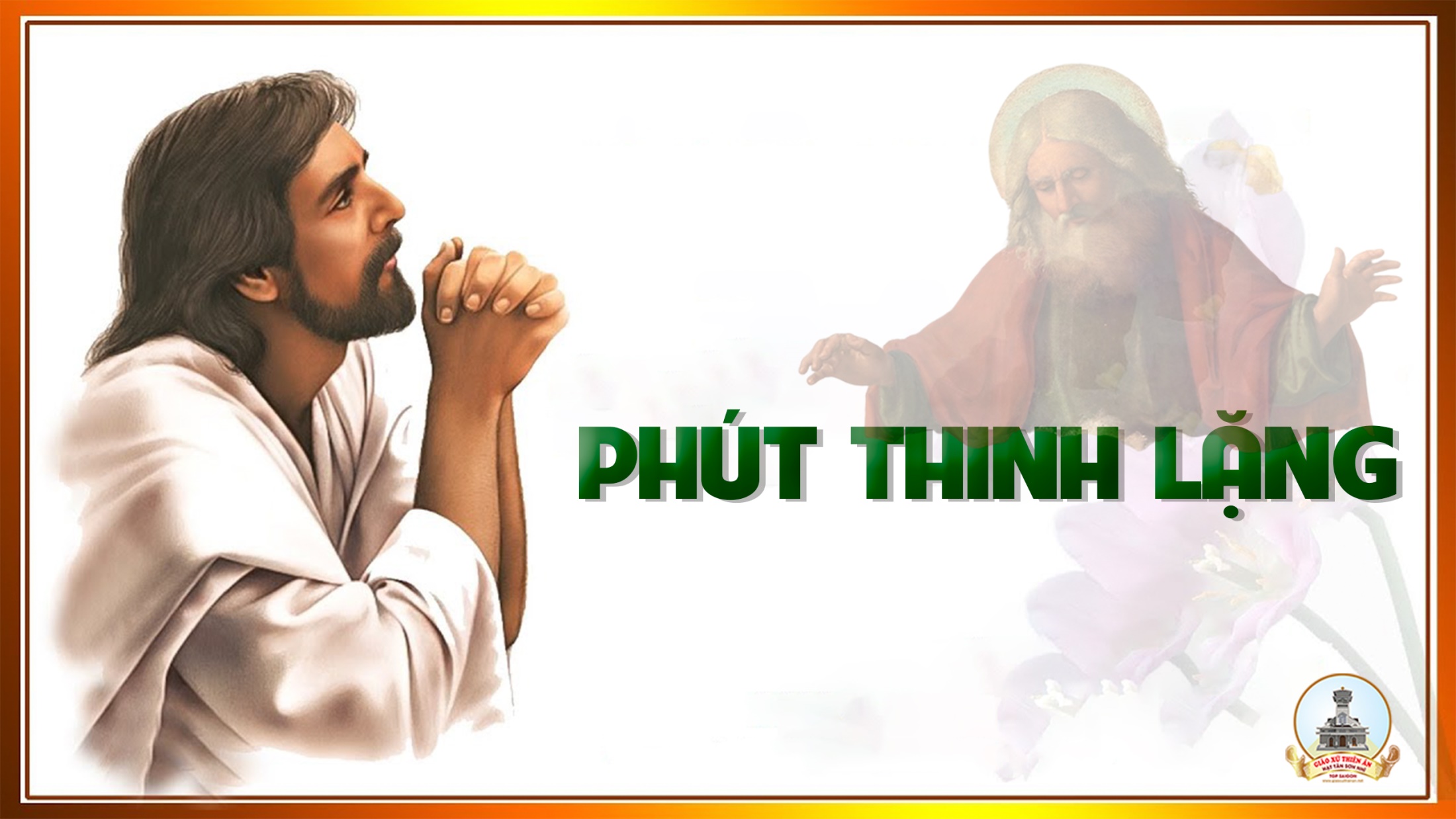 KINH TIN KÍNH
Tôi tin kính một Thiên Chúa là Cha toàn năng, Đấng tạo thành trời đất, muôn vật hữu hình và vô hình.
Tôi tin kính một Chúa Giêsu Kitô, Con Một Thiên Chúa, Sinh bởi Đức Chúa Cha từ trước muôn đời.
Người là Thiên Chúa bởi Thiên Chúa, Ánh Sáng bởi Ánh Sáng, Thiên Chúa thật bởi Thiên Chúa thật,
được sinh ra mà không phải được tạo thành, đồng bản thể với Đức Chúa Cha: nhờ Người mà muôn vật được tạo thành.
Vì loài người chúng ta và để cứu độ chúng ta, Người đã từ trời xuống thế.
Bởi phép Đức Chúa Thánh Thần, Người đã nhập thể trong lòng Trinh Nữ Maria, và đã làm người.
Người chịu đóng đinh vào thập giá vì chúng ta, thời quan Phongxiô Philatô; Người chịu khổ hình và mai táng, ngày thứ ba Người sống lại như lời Thánh Kinh.
Người lên trời, ngự bên hữu Đức Chúa Cha, và Người sẽ lại đến trong vinh quang để phán xét kẻ sống và kẻ chết, Nước Người sẽ không bao giờ cùng.
Tôi tin kính Đức Chúa Thánh Thần là Thiên Chúa và là Đấng ban sự sống, Người bởi Đức Chúa Cha và Đức Chúa Con mà ra,
Người được phụng thờ và tôn vinh cùng với Đức Chúa Cha và Đức Chúa Con: Người đã dùng các tiên tri mà phán dạy.
Tôi tin Hội Thánh duy nhất thánh thiện công giáo và tông truyền.
Tôi tuyên xưng có một Phép Rửa để tha tội. Tôi trông đợi kẻ chết sống lại và sự sống đời sau. Amen.
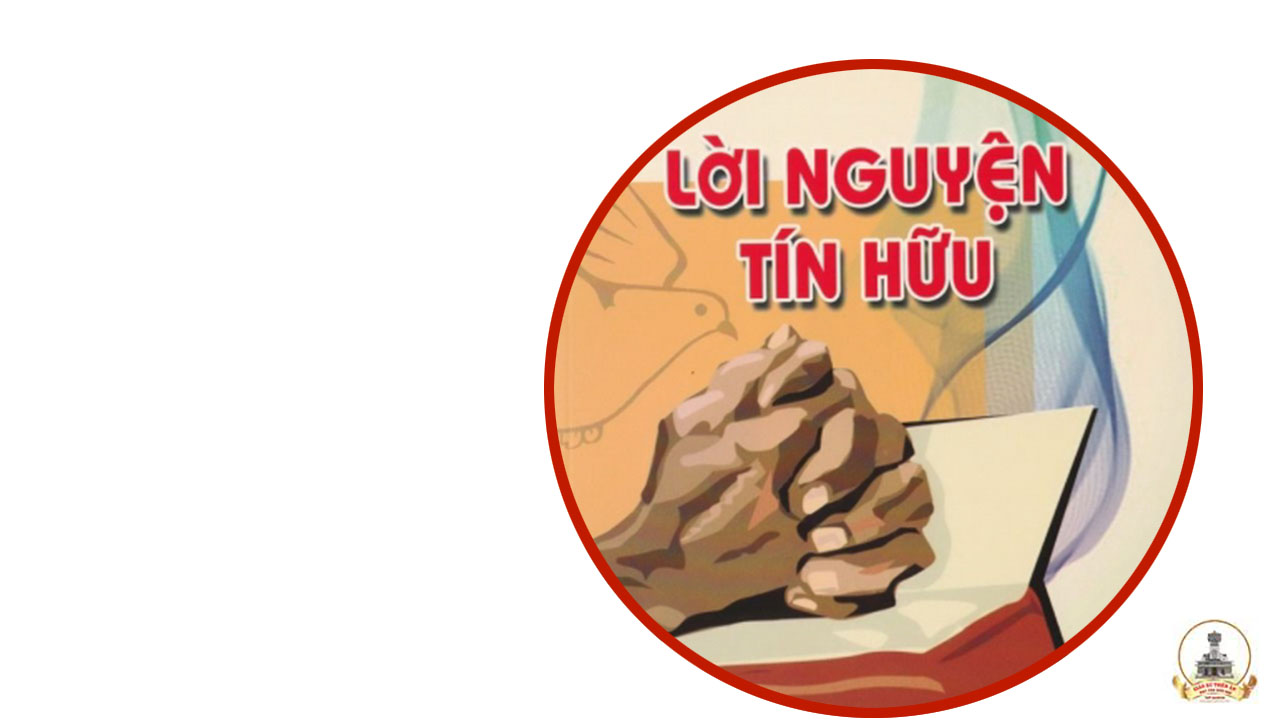 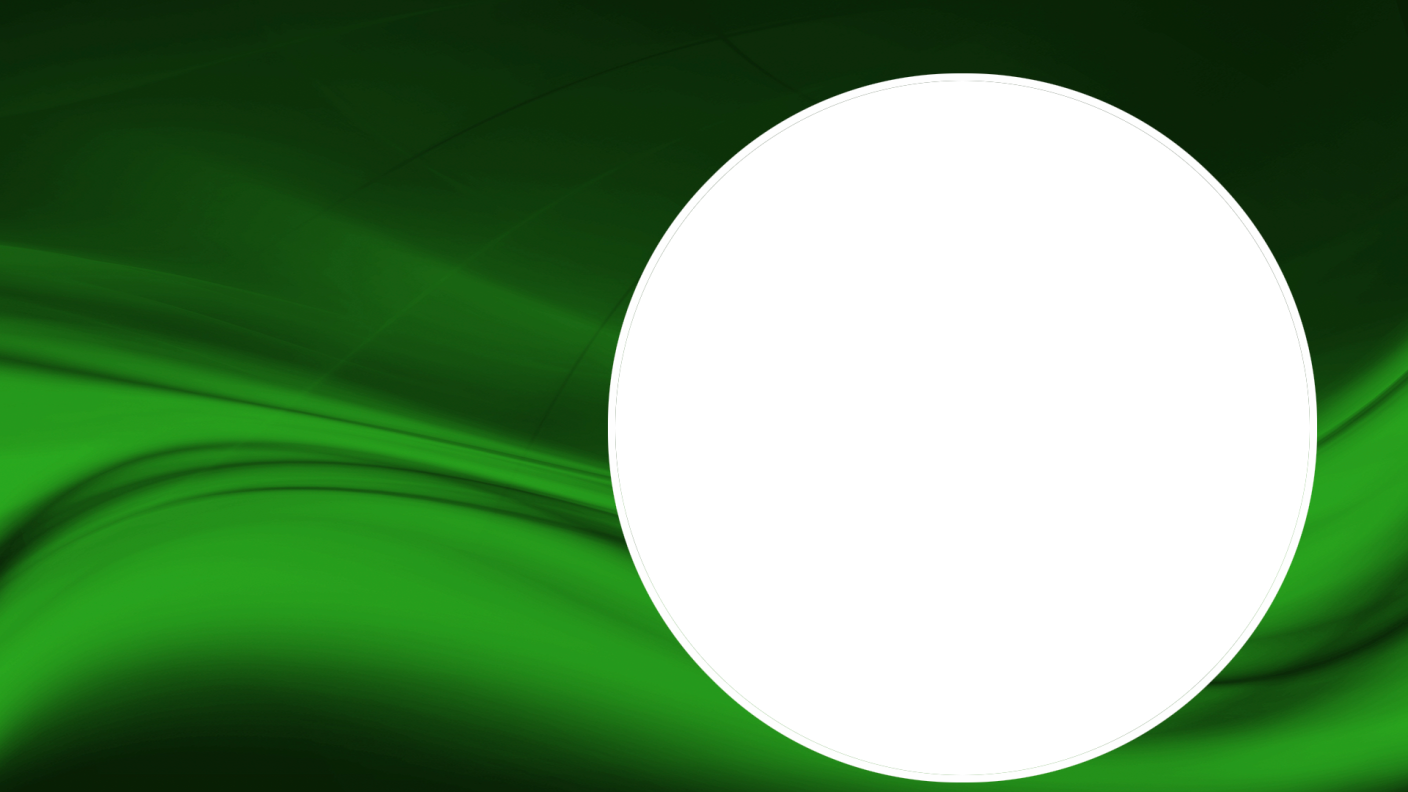 Anh chị em thân mến, Đức Giê-su Ki-tô là Vị Mục Tử nhân lành đã hy sinh mạng sống cho chúng ta, và chính Người đã quy tụ chúng ta trong đại gia đình Hội Thánh. Chúng ta cùng cảm tạ Chúa và dâng lời cầu xin.
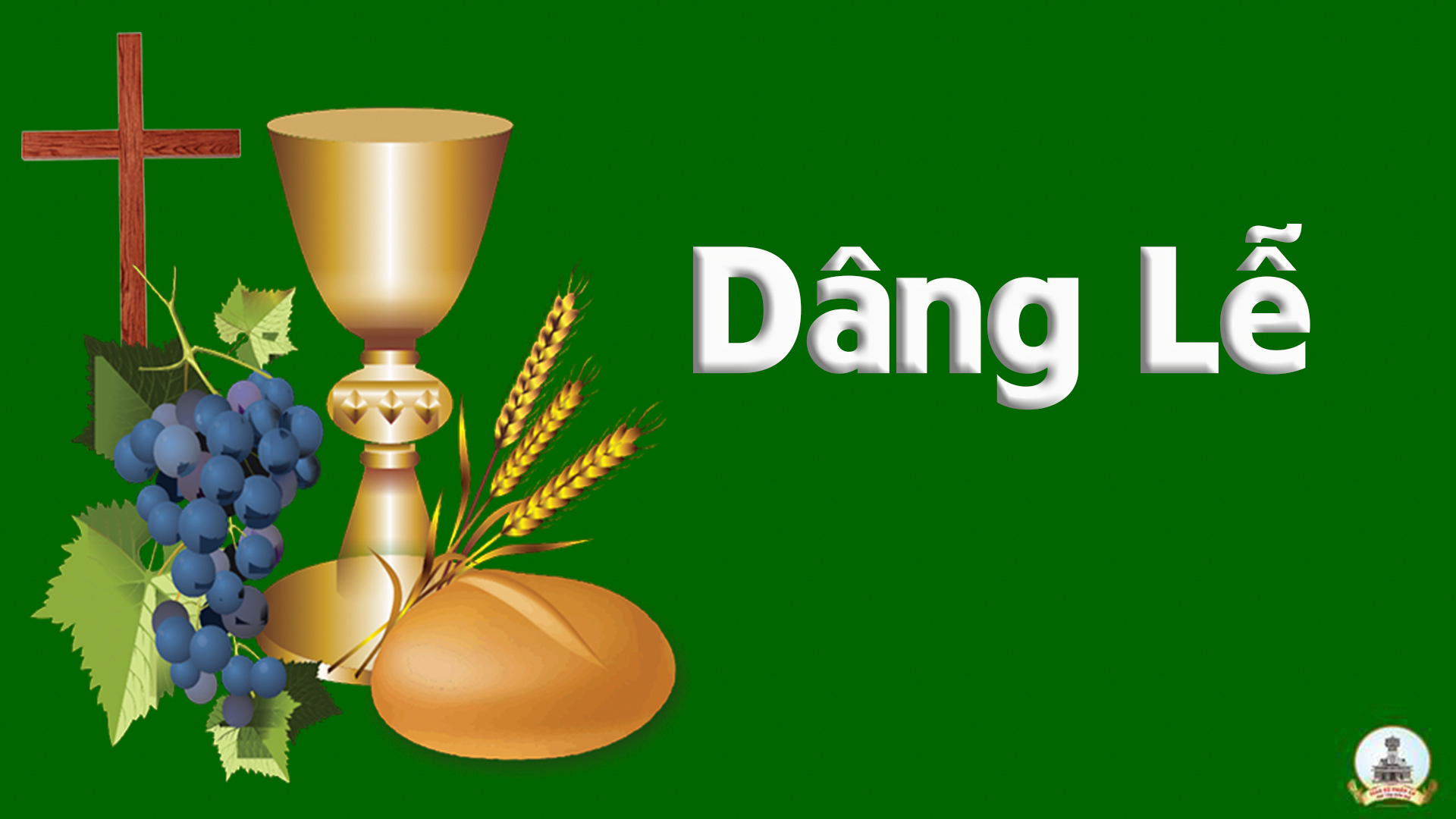 TẶNG VẬT DÂNG NGÀI 
Lm. Nguyễn Duy
Đk: Này con dâng Chúa đây bánh rượu hương hoa ngày mới. Của lễ dâng tiến không thêm gì cho Chúa, Chúa ơi. Bàn tay nhỏ bé con lấy gì đền ơn Chúa đây. Bao tháng ngày mơ ước vơi đầy dâng tiến Ngài trọn khối tình say.
Tk1: Bước đi theo Ngài từng bước đi mọi nơi. Rừng xanh lá xanh hay thác ngàn vượt qua sông núi. Chính Ngài chở che âu yếm gọi con cất cao lời. Còn sung sướng nào xin tiến dâng tim hồng mãi thôi.
Đk: Này con dâng Chúa đây báng rượu hương hoa ngày mới. Của lễ dâng tiến không thêm gì cho Chúa, Chúa ơi. Bàn tay nhỏ bé con lấy gì đền ơn Chúa đây. Bao tháng ngày mơ ước vơi đầy dâng tiến Ngài trọn khối tình say.
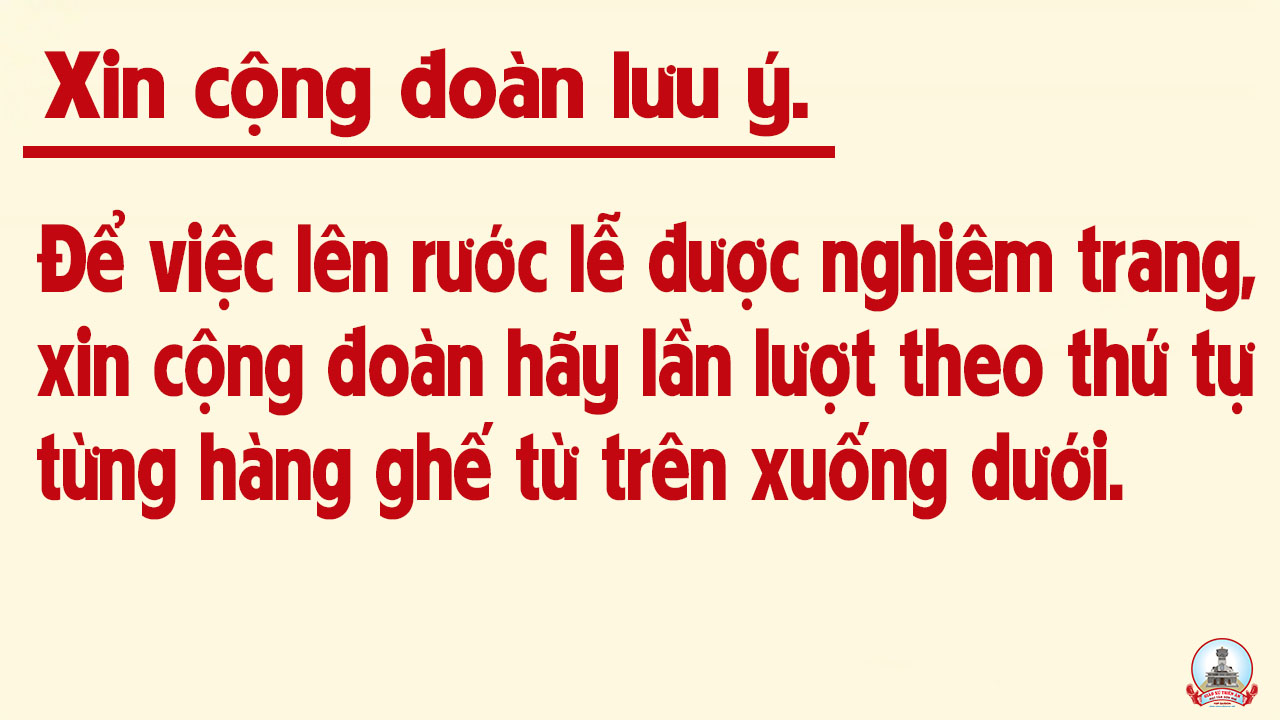 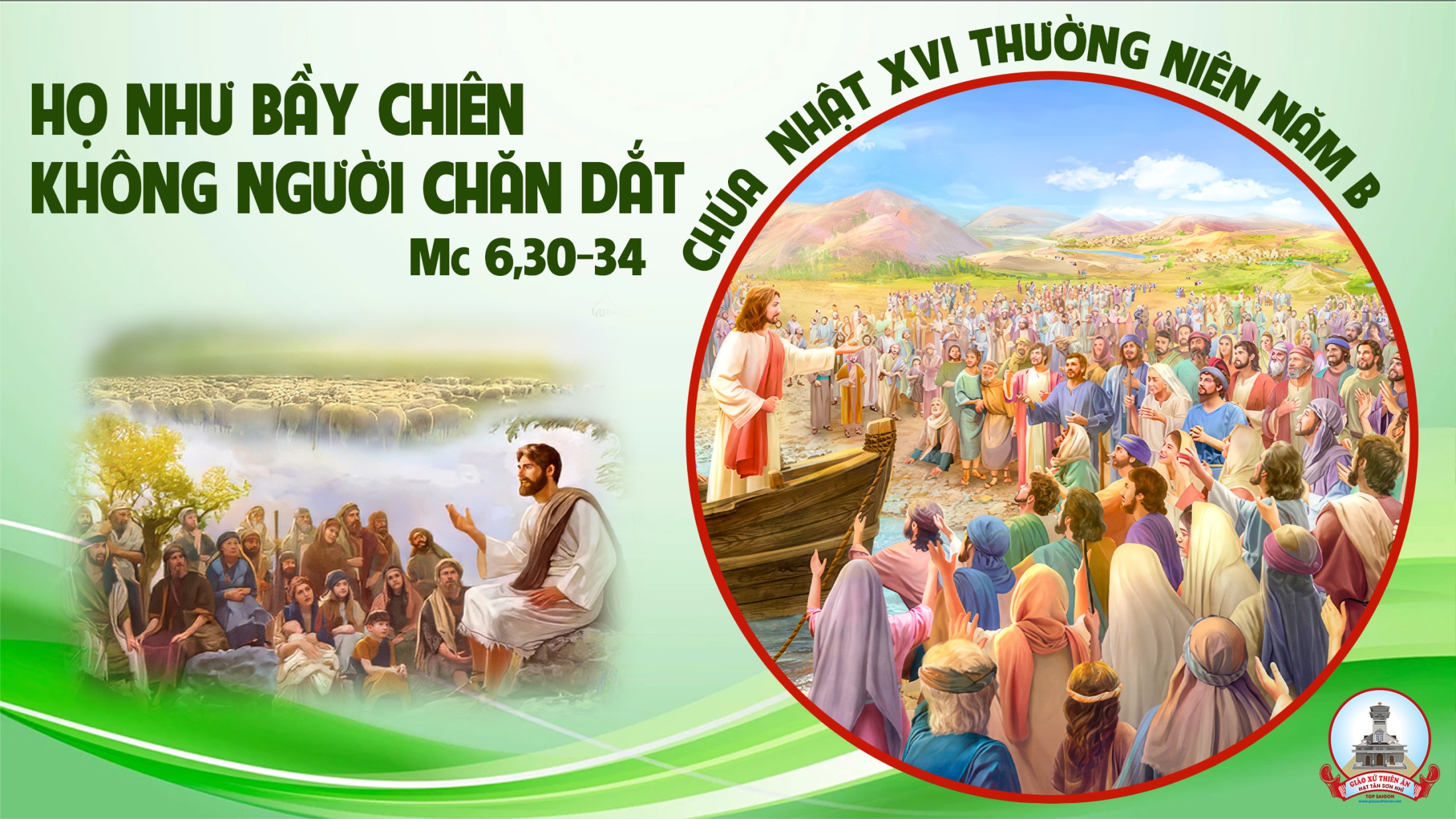 Ca Nguyện Hiệp LễNGHỈ NGƠI BÊN CHÚALm. Thái Nguyên
Tk1: Đời sống là một hành trình liên tục, từ chỗ gặp người cho đến nơi gặp Chúa. Và rồi từ nơi gặp Chúa ta trở lại gặp người, trong mối hiệp thông cho đời sống tươi hồng.
Đk: Đời sống con cần có giờ dể nghỉ ngơi bên Chúa để được sống trong Ngài. Xin Chúa đong đầy cho con lòng tin mến thêm sức sống vươn lên, làm tươi mới cuộc đời.
Tk2: Đời mỗi ngày cần thời giờ thinh lặng, để biết dìm mình trong lắng sâu tình Chúa. Và rồi từ trong tình Chúa ta sống cuộc đời mình, như ánh bình minh luôn rực sáng mỗi ngày.
Đk: Đời sống con cần có giờ dể nghỉ ngơi bên Chúa để được sống trong Ngài. Xin Chúa đong đầy cho con lòng tin mến thêm sức sống vươn lên, làm tươi mới cuộc đời.
Tk3: Đời khổ sầu là vì đời thiếu Ngài, đời vẫn lạc loài khi sống xa rời Chúa. Cần tìm lại chính mình qua bao biến động hằng ngày, trong Chúa bình an cho hạnh phúc dâng tràn.
Đk: Đời sống con cần có giờ dể nghỉ ngơi bên Chúa để được sống trong Ngài. Xin Chúa đong đầy cho con lòng tin mến thêm sức sống vươn lên, làm tươi mới cuộc đời.
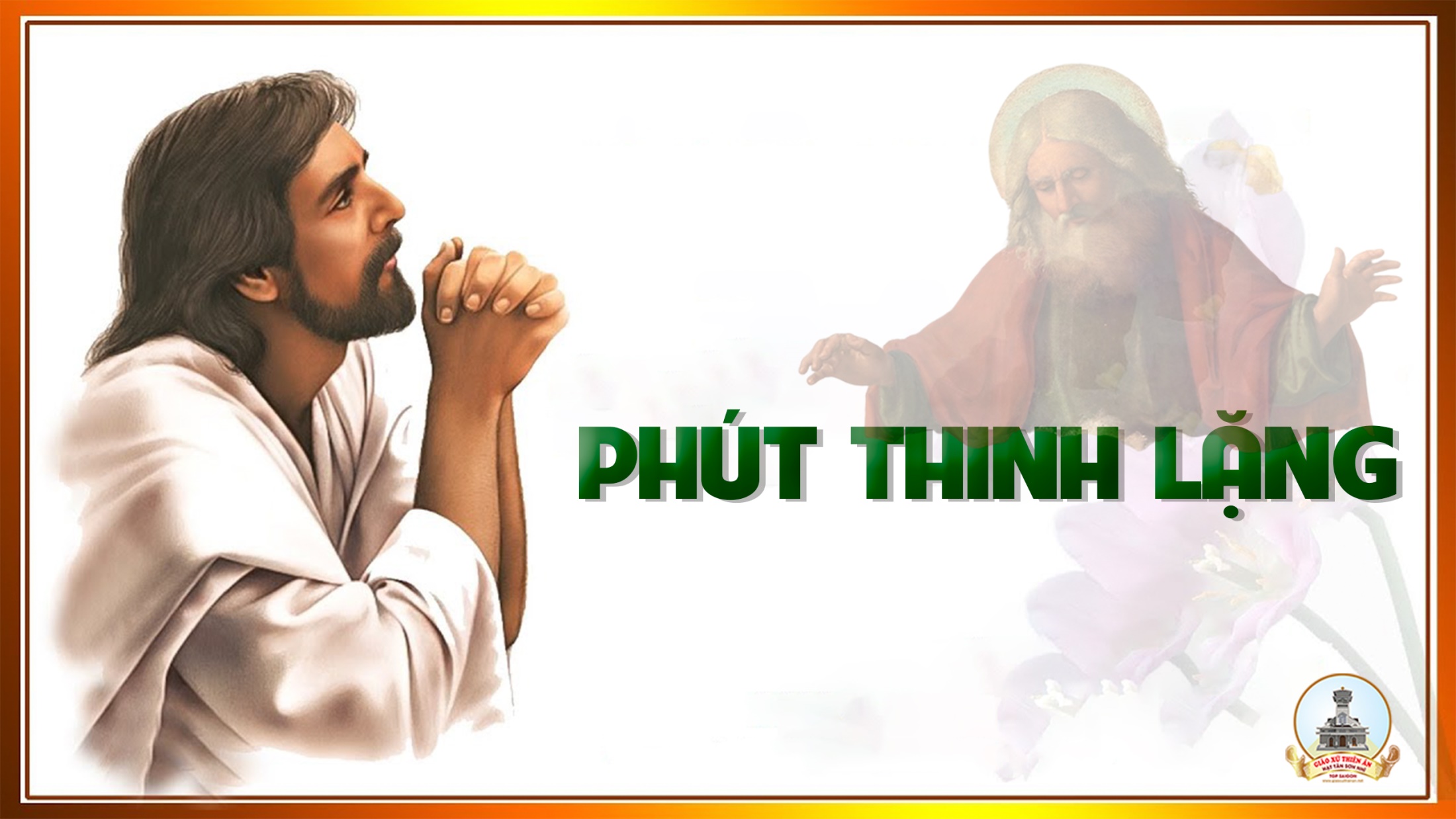 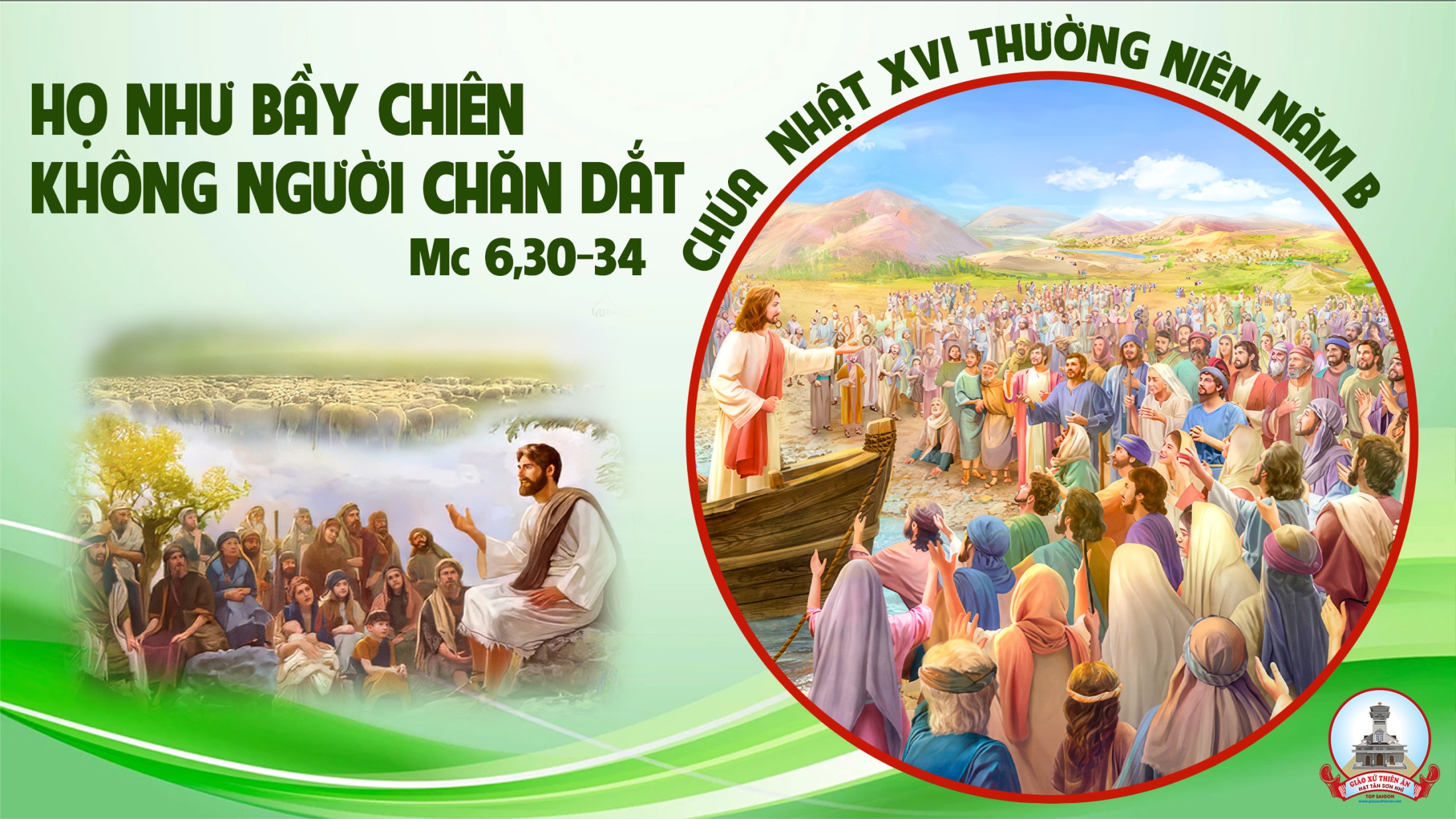 Ca Kết LễLỄ ĐÃ XONG Mi Trầm
Đk: Lễ đã xong nào hân hoan ta về, sống vui tươi và sống thánh giữa đời.
Tk1: Là con yêu của Chúa hãy sống thánh thiện mỗi ngày. Tình yêu thương của Chúa ta chiếu rạng ngời khắp nơi.
Đk: Lễ đã xong nào hân hoan ta về, sống vui tươi và sống thánh giữa đời.
Tk2: Đời đau thương còn đó hãy biết chấp nhận đến cùng. Ngày hôm nay nặng gánh mai kia sẽ được phúc vinh.
Đk: Lễ đã xong nào hân hoan ta về, sống vui tươi và sống thánh giữa đời.
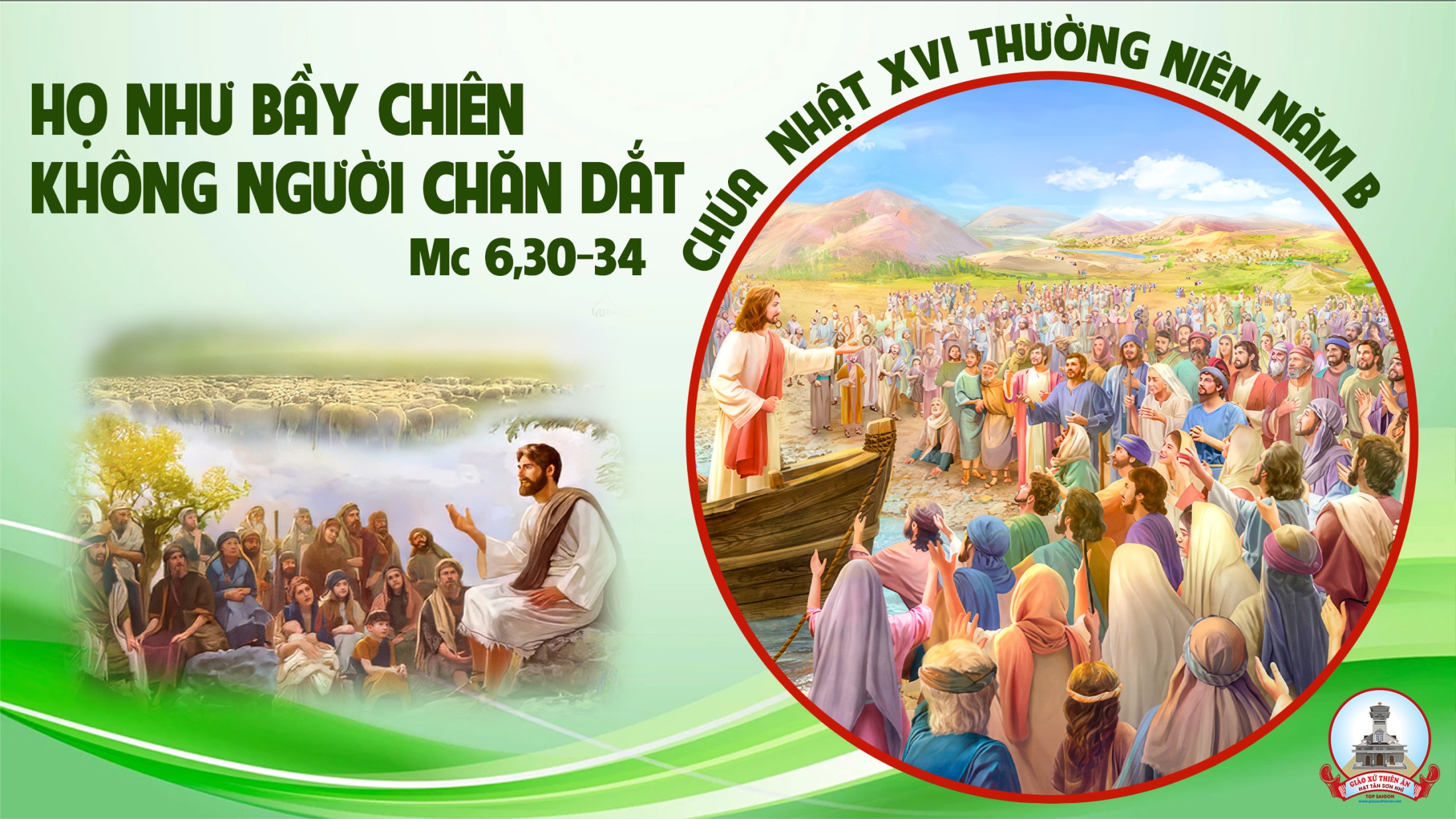